Lead the creation and promotion of a strong reading culture across your school.
Tracey Ferguson
November 2022
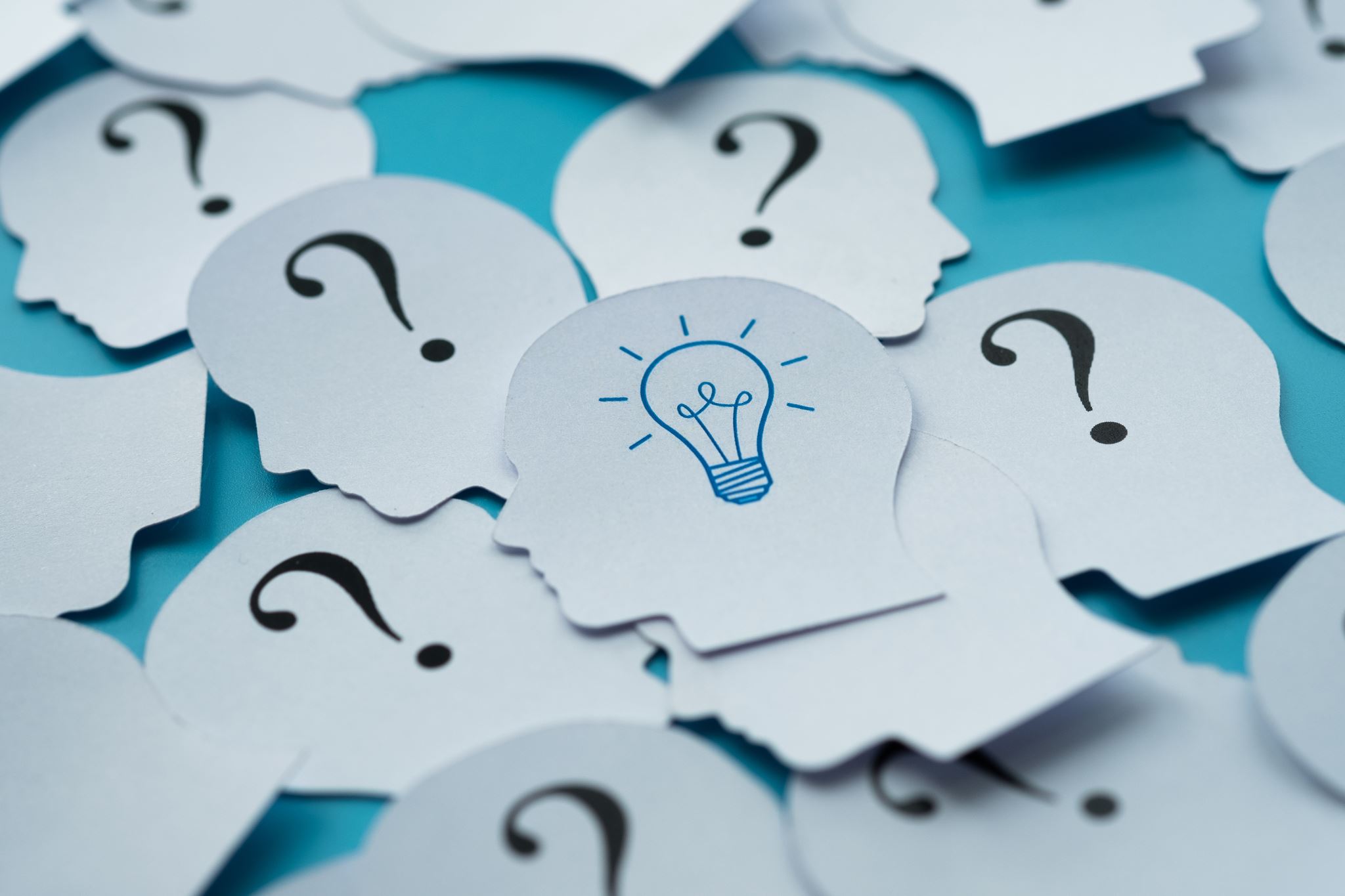 Starter...
What are the features of a strong reading culture in a school?
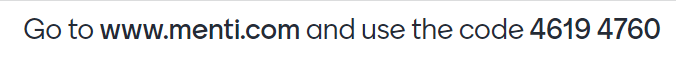 [Speaker Notes: Which of these does you school currently demonstrate?
What could you add?]
How to lead and promote a strong reading culture
Leadership
Creates a vision and builds the capacity of their team to achieve that vision.

A good leader usually brings 
about change for the better.

A good leader brings everyone on the journey.
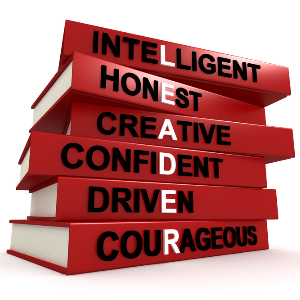 Creates a vision – builds capacity
[Speaker Notes: Why is the learning relevant to students?
How can we draw connections to students real-world experiences]
Bring everyone on the journey
Creates change for the better
A strong reading culture
Students are engaged in their reading – routines are in place – expectations are clear.

Data shows that students regularly and consistently make growth

Evidence of reading is visible across the school
Kids are engaged in reading!
Use of data as evidence
Evidence of reading across the school.
[Speaker Notes: Create time for PD for all staff.]
Identifying a problem of practice
Audit current practices – what is working?
Build and extend on that.

What is not working?

What needs to change?

					         https://padlet.com/tf020760901/slav
[Speaker Notes: Audit current practices – what is working?
Build and extend on that.

Eg classes are coming into library, but teacher is disengaged – marking, on computer.

What is not working?

What needs to change?
Implement a lesson plan with inbuilt levels of accountability.
Use of data to create a sense of urgency – borrowing stats, reading conference notes.]
Leading change
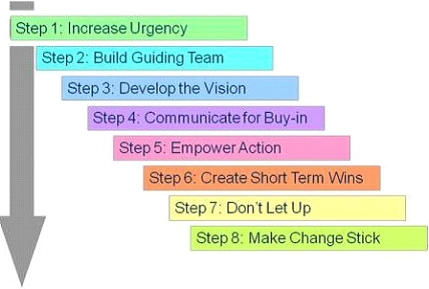 Kotter's 8 step Model of Change
Kotter's 8 step Model of Change
1.  Creating an Urgency: 

Inspire people to act:
Present data – borrowing statistics, class attendance in the library, teacher impact, literacy data
Use of a Padlet/Menti to identify problems of practice – pose a thoughtful question

2.  Forming Powerful Guiding Coalitions

Identifying the effective change leaders in your organizations and key stakeholders – who would be positive members of your team?

3.  Developing a Vision and a Strategy

Determine goals, values and objectives.  What is the reason for change?
Describe the vision effectively and in a manner that people can easily understand and follow.
[Speaker Notes: Sources:
https://www.kotterinc.com/methodology/8-steps/
https://www.managementstudyguide.com/kotters-8-step-model-of-change.htm

Use of a Padlet to identify problems of practice – pose a thoughtful question
Thinking about a reading task that you ask students to complete – what gets in the way?]
Kotter's 8 step Model of Change
4.  Communicating the Vision – forming a coalition

Communicate the change in the vision very often powerfully and convincingly.  
Staff meetings, KLD meetings, briefings, newsletter/FB.  Enlist a volunteer army.

5.  Removing Obstacles

Continuously check for barriers or people who are resisting change. 
Implement proactive actions to remove the obstacles involved in the process of change.

Reward people for endorsing change and supporting in the process – staff recognition

6.  Creating Short-Term Wins

Create short term targets to ensure 'quick results – quick wins'.
Reward the contributions of people who are involved in meeting the targets.
Kotter's 8 step Model of Change
7.  Consolidating Gains

What worked?  Build on those successes!

8.  Institute change

Share and promote success stories – with broader school community – FB, newsletters

Ensure that the change becomes an integral part in your organizational culture and is visible in every organizational aspect.

Ensure that the support of the existing leaders as well as the new leaders continue to extend their support towards the change.
Recognise staff contribution
The spinning wheel of names and a Google form for nominations at staff meeting/briefing
Reading promotion
A journal...
Reading promotion
Reading café with loyalty card – silent reading session at lunchtime with a cup of Milo
Teachers also welcome
Dress up!
Halloween and Book Week
Reading promotion
The Great book Swap
Reading promotion
Student recommendations...
Reading promotion
Reading competitions
Teachers need to see positive change in student attitude and behaviour to adopt new teaching practices = change

Staff development and the process of teacher change. Educational Researcher, 15(5), 5-12. Hargreaves, A. (1994).
Guskey model of professional learning
Guskey model of teacher change
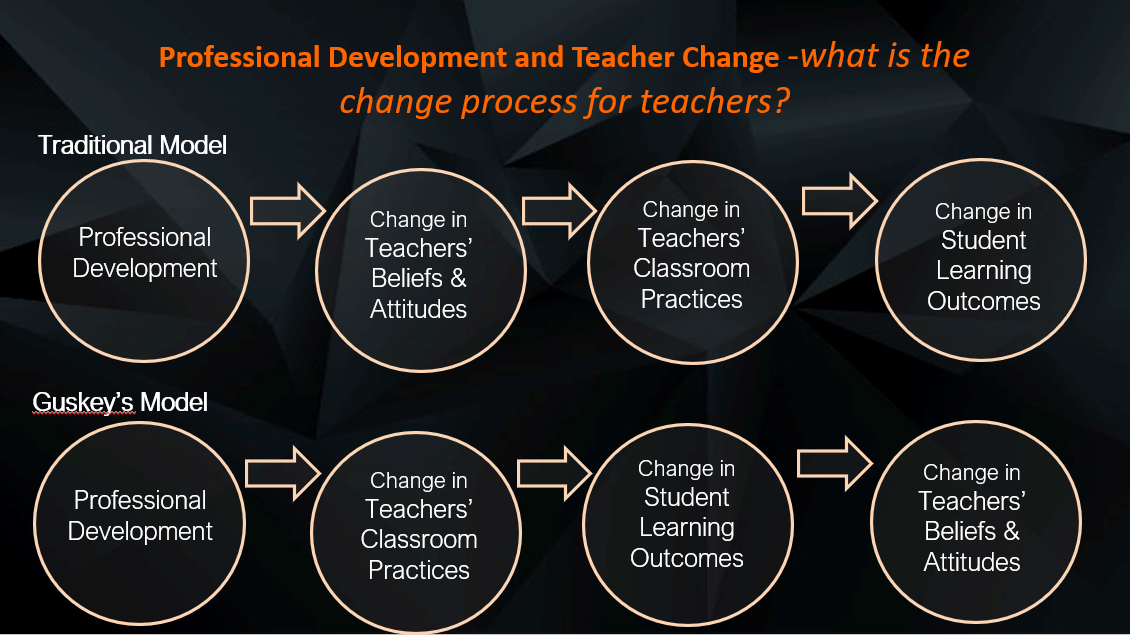 [Speaker Notes: Source: Bastow Leading Literacy course]
Guskey model of teacher change
Librarians lead this change in teacher’s practice
Modelling best practice in library sessions:
Student engagement – library events
Student choice – books on display
Teaching reading comprehension strategies
Resourcing the curriculum – Information literacy
Talking data...As an Instructional Leader, I am familiar with data sets that I can access to support my practice
[Speaker Notes: Whole school data - Naplan, VCE – are students reading the class texts?
Cohort data – In-school literacy testing, borrowing stats of students in reading programs, teacher impact (PAT data across year 7 reading)
Individual data – Students requiring intervention - The library is a resource for students with additional needs – can you access speech to text, audio books, books for dyslexic student, 'high interest, low level books.]
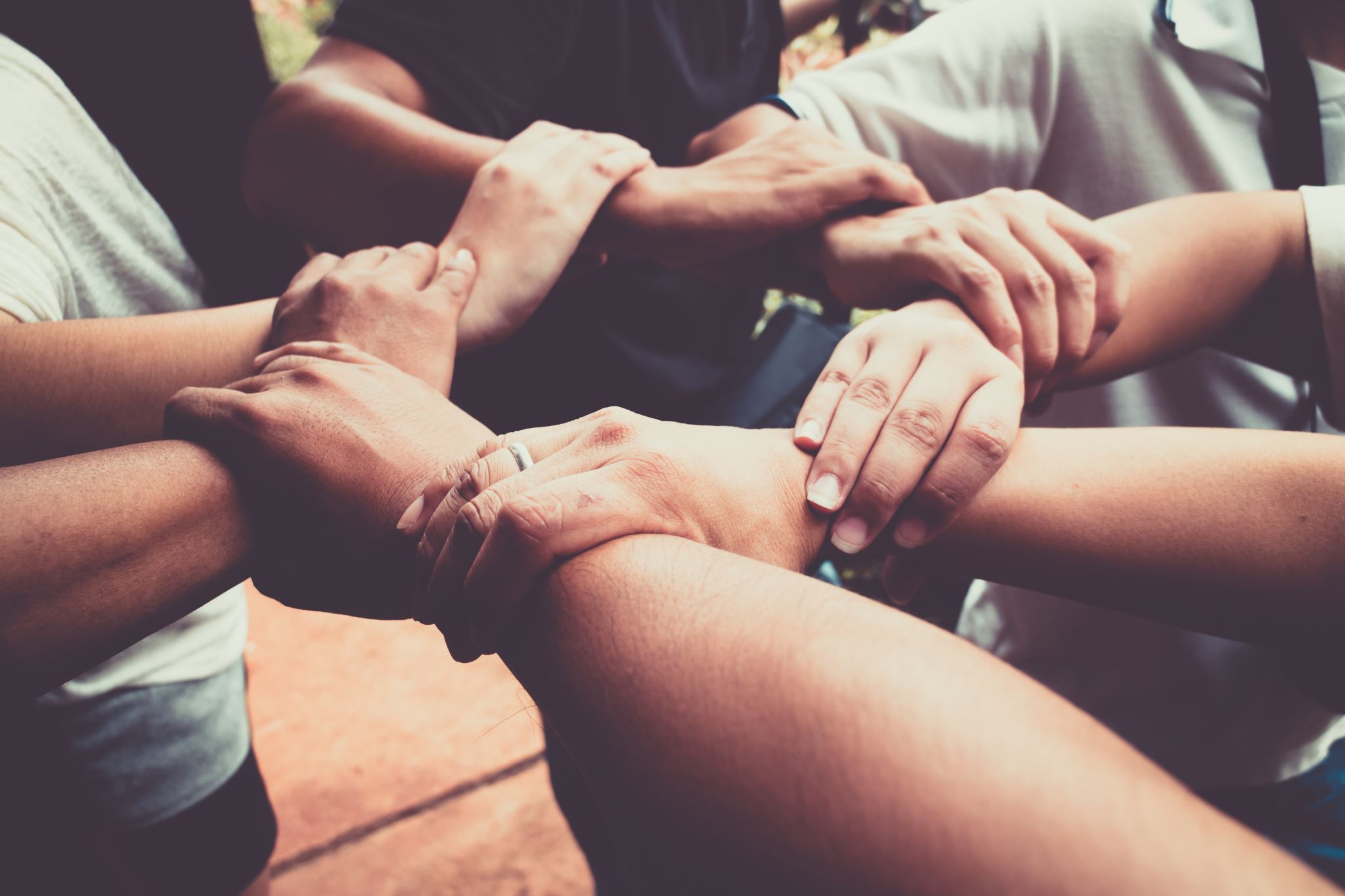 Bringing it all together
Creating a whole school reading model
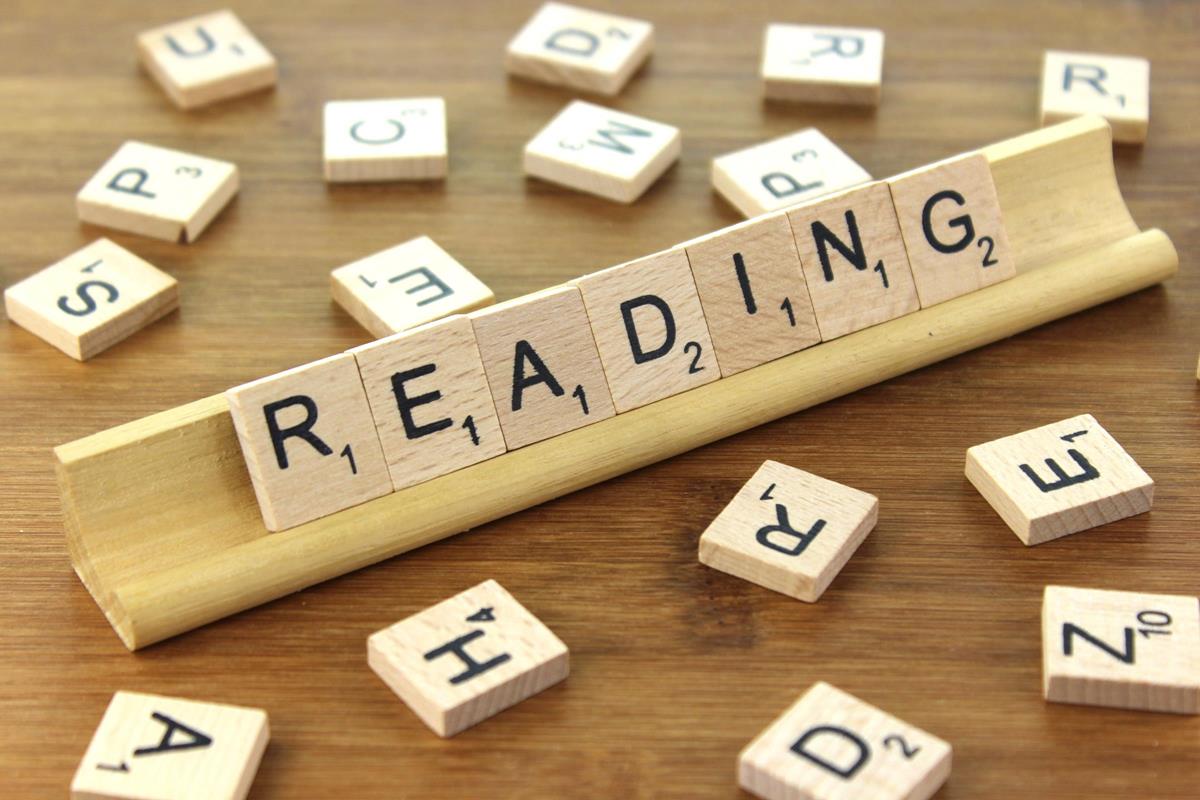 Emerald Secondary College reading model
This Photo by Unknown author is licensed under CC BY-SA.
Objectives
To create a consistent approach to reading strategies across the College

To improve the level of ‘low’ growth from students 7-9
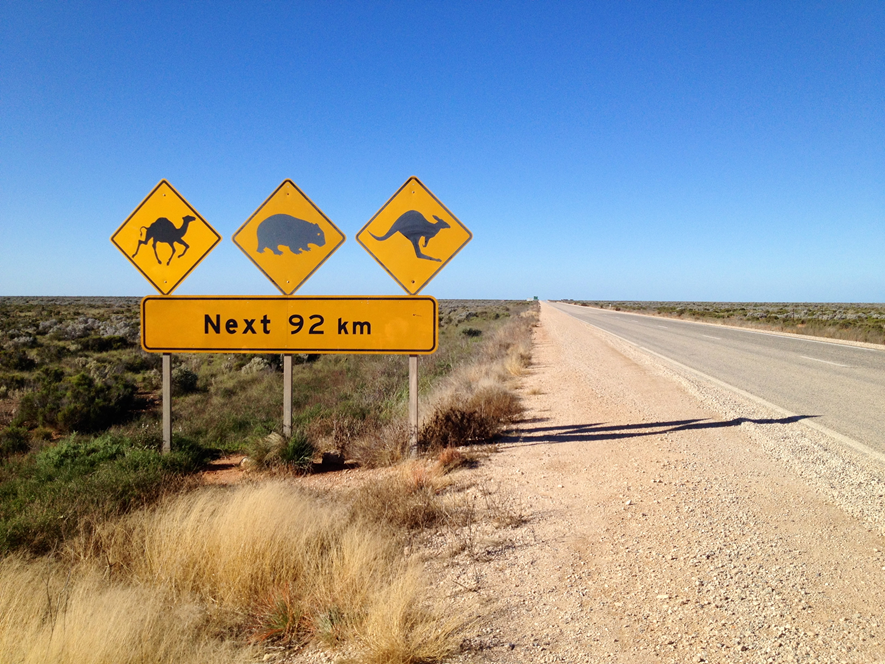 [Speaker Notes: Liken the Literacy journey to a Road trip
a long way to go
there will be some hazards along the way
when with a group - some will become lost, need to guide them back on the track

The question that everyone asks: Are we there yet?]
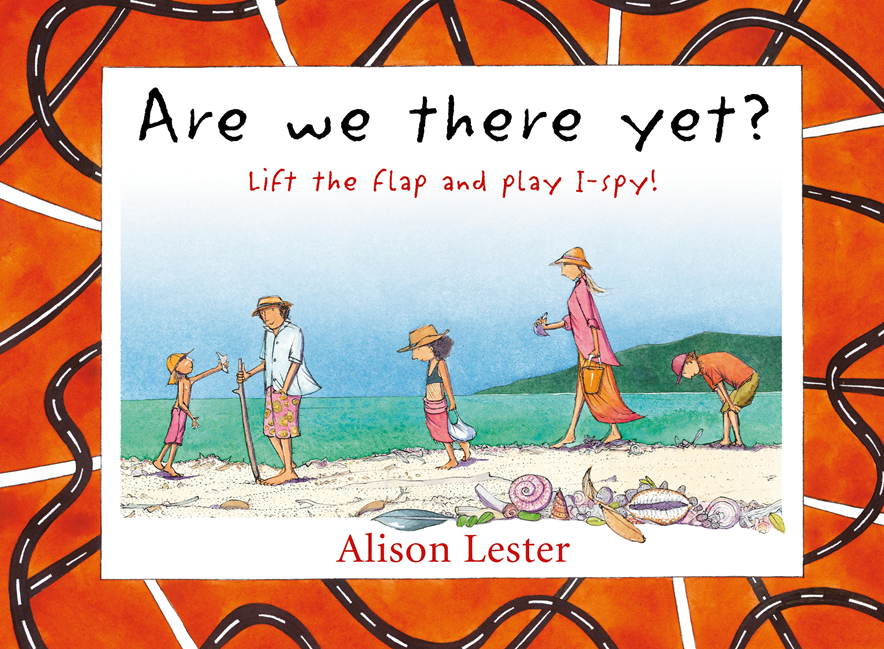 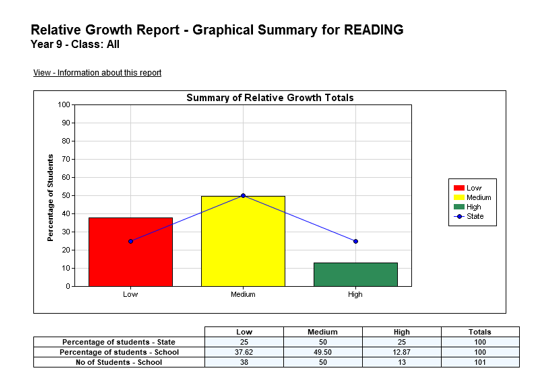 We can change our results...
By getting new students

Changing what we do
Building a reading culture
When you ask students to ‘read’ a text – what happens?
Add your thoughts to the padlet…
[Speaker Notes: Read the short story of "Looking for William" - Christine Harris

Demonstration to staff that 'good readers' already have strategies.
These need to be explicitly taught to our less able readers.]
Teachers as readers – skills readers use
Longing for William - (in Buried Secrets by Christin Harris)

Who is the narrator?
What skills did you use to work that out?
Add your thoughts to the menti…
[Speaker Notes: Read the short story of "Looking for William" - Christine Harris

Demonstration to staff that 'good readers' already have strategies.
These need to be explicitly taught to our less able readers.]
What good readers do...
Demonstration of Reading Comprehension strategies – Bookmarks

1: Monitoring comprehension – The inner conversation
2: Activating and connecting to prior knowledge 
3: Questioning: The strategy that propels readers forward
4: Visualizing and inferring
5: Determining importance in text
6: Summarizing and synthesizing information
7: Content Literacy – reading across the curriculum
8: Topic studies: A framework for research and exploration
9: Reading to understand textbooks
10: The genre of text reading
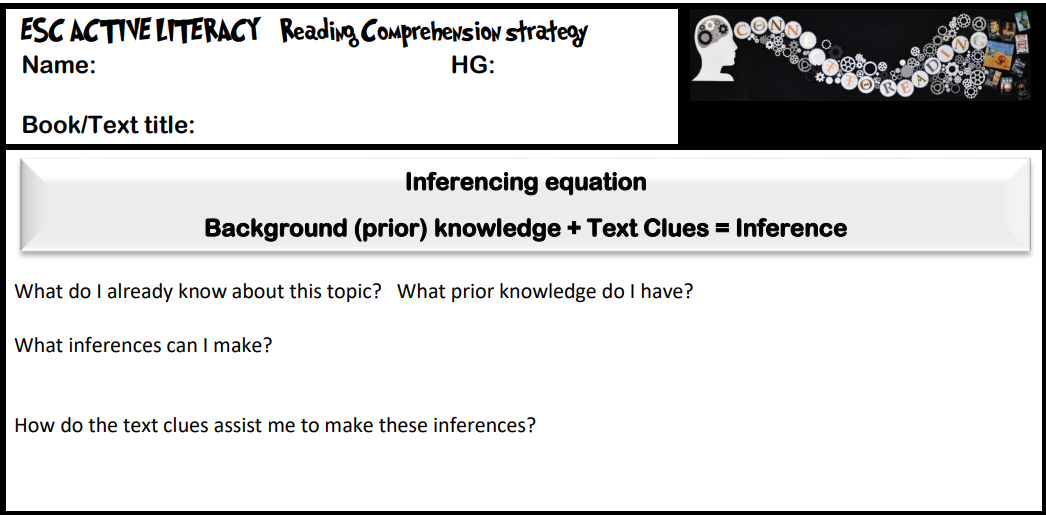 [Speaker Notes: Source: Stephanie Harvey – Strategies that work]
Whole school reading strategies...
Select a reading strategy that resonates with you…
Suits your subject area
Suits the reading material
You feel comfortable with
Create an activity for reading in your next class.
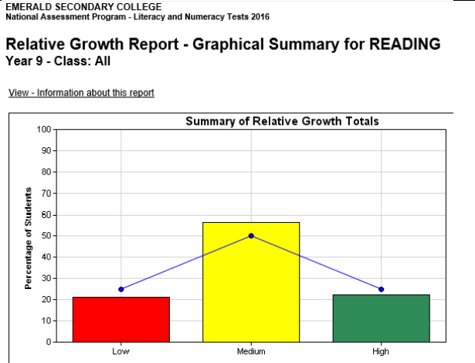 In closing...
What is a new learning for you?

What difference will this make to your work?

How can you make the most of this learning?

Feel free to contact me:
Tracey Ferguson: tracey.ferguson@education.vic.gov.au
Observations are welcome @ Officer Secondary College